Introduction to Management
Management is concerned with human beings whose behavior is highly unpredictable. 
Management is found in every walk of life. 
Management does not perform specific jobs. It motivates other people to perform specific jobs. 
Management is not doing the work but getting the work done thru the efforts of others.
Definition
The art of getting things done through people - Mary Parker Follet 
Management is the coordination of all resources through the process of planning, organising, directing and controlling in order to attain stated objectives. —Henry L. Sisk.
Management is principally the task of planning, coordinating, motivating and controlling the efforts of others towards a specific objective. —James L. Lundy
Management is the art of knowing what you want to do and then seeing that it is done in the best and cheapest way. —F.W. Taylor
To manage is to forecast and to plan, to organise to command, to coordinate and to control. —Henry Fayol
Management is the function of executive leadership anywhere. —Ralph C. Davis
Management is a distinct process consisting of planning, organising, actuating and controlling performed to determine and accomplish the objectives by the use of people and resources. —George R. Terry
Management brings together basic resources popularly known as 6M’s – Men, Materials, Machines, Methods, Money and Markets.
This helps to achieve the expected results quickly and economically in terms of production, sales, profits and goodwill in the market.
Six M’s of Management
Manpower
Machines
Materials
Methods
Money
Markets
1.  Manpower
Managerial and non managerial personnel's employed in business constitute manpower. 
Not only survival but also success of an organisation largely depends on its skills, efforts and contributions of its managers. 
Manpower mobilizes, allocates and utilizes the financial and non financial resources of an organisation.
2.  Machines
Machines are commonly used to convert raw materials into semi finished and finished products. 
Machines produce goods at reduced cost of production and also improve its quality. 
Efficient management of business now a days mainly lies in the use of improved technology.
3.   Methods
Methods indicate normal and prescribed ways of doing things. 
Various operations are undertaken as per certain systems and procedures. 
For every kind of work step by step sequence of actions are suggested which brings about smooth and efficient functioning in the business. 
The selection of the right methods increase operational efficiency and contribute to effective management.
4.   Materials
Materials consists of raw materials and semi finished goods which are either converted or assembled into finished products with the help of production process. 
The quality and cost of finished products depend largely on the quality and cost of materials. 
It is desirable to maintain adequate stock of materials to face variations in supply.
5.   Money
Money is the lubricating factor in business. It is not possible to imagine a successful business in the absence of strong financial base. 
Money is employed to generate more money in the form of profits. 
Money can be self contributed borrowed from public subscription and banks and adjusted in the form of fixed and working capital.
6.   Markets
Whether products or services , they need marketing. 
Successful marketing brings about increased financial resources back to business. 
Now marketing is the main challenge to every business. 
Better and improved marketing technique must be implemented to achieve success in business.
Characteristics of Management
Management is a process
Management is action based
Management involves achieving results thru the efforts of others
Management is a group activity
Management is intangible
Management is aided, not replaced by computers
Management is all pervasive
Management is an art, science as well as profession
Management is dynamic
Management has different operational levels
Significance of Management
Optimum Use Of Resources
Competitive Strength
Cordial Industrial Relations
Employee Motivation
Introduction Of New Techniques
Team Spirit
Stability & Prosperity To Business Enterprises
Social Benefits
Labour Turnover & Absenteeism
Nature of Management
Management as an economic resource.
Management as a system of authority
Management as a group activity
Management is relative not absolute
Management is universal
Management as a process
Management as a discipline.
Process of Management
Management is described as a distinct process which involves various elements like planning, organising, coordinating, staffing, controlling etc. such management process is essential for achieving specific business objectives in an orderly manner. 
Management process is a continuous one and run by the managers operating at different levels. This is a process for getting the work done thru others.
Management is a distinct process in which managers plan, organise, lead, motivate and control human efforts in order to achieve well defined goals. This is called Management Process.
Luther Gullick gave a new formula to suggest the elements of Management Process – PODSCORB

	P-Planning
	O-Organising
	D-Directing
	S-Staffing
	Co- Coordinating
	R-Reporting (Controlling)
	B-Budgeting
1.  Planning
It is the primary function of management. It precedes other functions because a manager plans before he acts.
It involves the determination of objectives and selecting course of action to achieve desired results.
It is the starting point of managerial process. Planning is looking ahead. It is preparing for the future.
Effective planning provides answers to questions like – What to do? How to do? Who is to do? and When to do?
Planning is a function performed by managers at all levels.
It is a mental process requiring the use of intellectual facilities foresight, imagination and sound judgement.
2.  Organising
It is next to planning. It is the function of creating a structure of duties and responsibilities.
Organizing involves establishing authority – responsibility relationships among people working in groups and creating a structural framework.
It involves departmentalization, span of control, delegation of authority and establishing of superior subordinate relationship.
A sound organisation avoids duplication of work and overlapping of efforts.
3.  Staffing
Staffing involves manning the various positions of the organisation.
It includes manpower planning, recruitment and selection of the right people, training and developing them, deciding financial compensation, appraising their performance periodically.
‘Right Man for the Right Job’ is the basic principle in Staffing.
4.  Directing
Directing deals with instructing people to do the work in the right manner. It also includes guiding, motivating, supervising and leading people towards the attainment of planned objectives.
It is the responsibility of managers at all levels. They have to work as leaders of their subordinates.
In leading the people, the manager performs the following three distinct tasks:
Communication : the process of information flow from one person to another and across the organization;
Leadership : the process by which a manager guides and Influences the work of his subordinates; and
Motivation : the act of stimulating the people so that they give their best to the organisation.
6.   Coordinating
Proper coordination of activities of different departments are essential for achieving the objectives.
Coordination is rightly treated as the Essence of Management.
Coordination avoids misdirection and wastages and brings unity of action in the organisation
Coordination will not come automatically or on its own. Special efforts are necessary on the part of managers for achieving such coordination.
7.  Controlling
Planning and controlling – the two functions are closely interrelated in that while plans specify the objectives to be achieved, control as a managerial function facilitates to know whether the actual performance is in conformity with the planned one.
In the event of deviations, appropriate corrective measures could be taken.
Controlling implies measuring and correcting the activities to ensure that events conform to plans.
Basic Management Roles
A role is a set of expectations for a managers behavior. 
Henry Mintzberg studied the role of managers and classified it into 3 categories :
Interpersonal Role
Informational Role
Decisional Role
1.  Interpersonal Roles
2.  Informational Roles
3.  Decisional Roles
Managerial Skills
A manager occupies executive position and needs certain managerial skills so as to  perform his duties in an efficient manner. 
The skills which a manager requires can be termed as Managerial skills. 
The managerial skills was initially suggested by Henri Fayol and was made popular by Prof R.L. Katz.
They are classified under three heads – TECHNICAL, HUMAN AND CONCEPTUAL SKILLS.
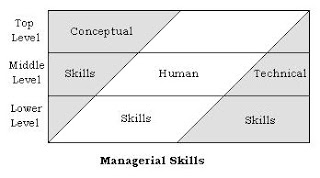 1. Technical Skills
Technical skills involves specialized knowledge and competence in the use of distinctive managerial tools and techniques.
This skill is necessary in the case of managers working at the supervisory levels i.e. lower levels.
A supervisor is mainly concerned with directing and controlling subordinates and needs technical skill.
The importance of technical skills reduces when the manager moves to the higher levels.
2. Human Skills
Human skills refers to the ability of managers to interact with the subordinates and to build team spirit at all levels.
This skill creates favorable atmosphere and facilitates willing cooperation of employees.
All managers especially middle level managers need human relations skills.
This skill is useful to understand feelings, sentiments of other, undertake self evaluation etc.
3. Conceptual Skills
It is a combination of vision, imagination and intelligence that assures perspective in viewing the organisation and its future.
This skill indicates the ability of a manager think about the future of his organisation, his ability to do abstract thinking and his ability to assess the environmental changes.
These skills enables a top level managers to set appropriate organisational goals for himself and for his team.
A professional managers should possess more skills in addition to the above three skills. :
Diagnostic Skills
Analytical Skills
Administrative Skills
Behavioral Skills
4. Diagnostic Skills
It includes the ability to analyse, examine and determine solution to management problem. 
This skill identifies key factors and understand how they inter relate to one another. 
A manager can effectively use this skills with a proper blend of analytical ability with common sense and intelligence.
5. Analytical Skills
This skill uses scientific techniques to solve management problems. 
This skill identifies key factors and understands how they interrelate to one another. 
It is actually an ability to diagnose and evaluate.
Without analytical skill, there is no hope of long term success.
6. Administrative Skills
Managers working at the top management levels have to contribute towards framing plans and policies.
They are expected to coordinate various activities and ensure conflict free working of the business, they install and carry out procedures to check progress of activities against plans.
7. Behavioral Skills
Behavioral Skills are necessary to coordinate, control and direct the activities of the subordinates. 
This skill enables managers to understand the behavior of people by respecting their feelings and understanding their problems. 
This leads to improved communication with subordinates who will be motivated to put in their efforts.
LEVELS OF MANAGEMENT
Evolution  of Management
F.W. Taylor
Henry Fayol
1. Classical Approach to Management
Classical Approach to management supports the body of management thought based on the belief that employees have only economical and physical needs. 
The social needs and needs for job satisfaction either does not exist or are unimportant. 
It advocated high specialisation of labour, centralised decision making and profit maximisation.
Classical approach is the oldest school of management thoughts. It started around 1900 and continued into the 1920’s. 
It is primarily concerned with increasing the efficiency of workers and organisation based on management practices.
a) Bureaucratic Approach to Management
Max Weber, born to a wealthy family that had strong political ties in Germany, became a sociologist, editor, consultant to government, and author. 
Because of his various positions, he experienced the social upheaval brought on by the Industrial Revolution. He saw the emerging forms of organization as having broad implications for managers and society. 
He believed in strictly following rules which would make bureaucracy highly efficient form of organisation founded on principles of logic, orders and legitimate authority.
Features of Bureaucratic Organisation
Clear act of division of labour based on competence and functional specialisation.
A well defined hierarchy of authority.
A bureaucrat seeks rationality, objectivity and consistency for his organisation.
Interpersonal relations are based on positions and not personalities.
A system of rules covering the duties and rights of employees.
A system of procedures for dealing with work situations.
Selection and promotion based on technical competency.
Bureaucracy recognizes only legal power and authority given to each position in the organisation.
Evaluation of Bureaucracy
Rigid Model
Does not recognize importance of human relations in an organisation
Blind faith in rules and regulations
Too much of red tapism and paperwork
Resistance to change by employees
b) Scientific Approach to Management
The major contributor to this approach was F. W. Taylor (1856–1917), the ‘father’ of scientific management. 
Taylor believed that  there is One Best Way of doing a work. Work standards and practices could be established thru experimentation and observation.
Each job was broken down into component parts, each part timed and the parts rearranged into the most efficient method of working.
He stated that it was management’s duty to determine the kind of work for which employee was suitable.
He supported efficiency and improved production. Both employers and employees stand to gain due to maximum output.
Techniques of Scientific Management
Time & Motion Study
Fatigue Study
Mental Revolution
Differential Payment
Standardization
Reorganization Of Supervision
Limitations of Scientific Management
Workers did not enjoy freedom of choice.
Too much emphasis on division of work resulted into breaking the work into smaller parts.
Payment based on performance brought about ill feeling among some workers.
Bargaining about wage rates were not allowed as every job was measured and rated scientifically.
Planning and control was given exclusively in the hands of managers.
c)  Administrative Approach to Management
Henri Fayol
The most notable contributor was Henri Fayol (1841-1925). His book General and Industrial management presents a management philosophy that still guides many modern managers. 
Because of his writings on elements and general principles of management, Henri Fayol is usually regarded as the Pioneer of administrative theory and also Father of Modern Management.
14 Principles of Management
Division of Work
Authority and Responsibility
Discipline
Unity of Command
Unity of Direction
Subordination of individual interest to general interest
Centralization
Remuneration
Scalar Chain
Order
Equity
Stability of Tenure
Initiative
Esprit de Corps
Mary Parker Follet :
Mary Parker Follet was educated at Cambridge and Harvard University. She had academic accomplishment in philosophy, history and political science. 
She made valuable contribution on group dynamics, human relations and authority exercise. She attempted to interpret classical management principles in terms of human factors. 
She was a woman of very wide culture. She was keenly interested in religion, music, poetry, nature and history. She worked on minimum wages board and was deeply concerned about the welfare of workers. 
She was firmly convinced that all management problems in human relations are based on the opinion that man is basically constructive and cooperative.
Her approach was democratic and human. She had very sympathy for workers but urged them strongly to give up aggressive attitude.
She proposed 4 principles as guide to management thinking :
Coordination by direct contact of responsible people.
Coordination in the early stages.
Coordination as the reciprocal relating to all factors in the situation.
Coordination as a continuing process.
2.  Behavioural Approach to Management
The Behavioral approach to management evolved mainly because the practicing managers discovered that adopting the ideas of the classical approach failed to achieve total efficiency and workplace harmony. The behavioural approach to management highlighted what the classical advocates overlooked – the human aspect.
The behavioral management theory is often called the human relations movement because it addresses the human dimension of work. 
Behavioral theorists believed that a better understanding of human behavior at work, such as motivation, conflict, expectations, and group dynamics, improved productivity.
Assumptions
An organisation is a socio technical system
It is important to recognize individual differences in needs, attitudes, perceptions and values of people who work in organisations.
Work and inter personal behavior of people in organisation is influenced by various factors.
Human needs and organisational goods should be joined together.
Conflicts in organisations are unavoidable.
Contributions of the Behavioural Approach
Improved usage of teams to achieve organizational goals.
Emphasis on training and development of staff
Use of innovative reward and incentive techniques.
Furthermore the main focus on modern management theory led to empowering employees via shared information.
3.  Systems Approach to Management
The word system is derived from the Greek word meaning ‘Bring together or to combine.’
A system is a set of inter related component parts which operate together to achieve certain goals ex car. Remove the carburetor and the car stops working.
It is extremely difficult for a manager to know which aspect is most appropriate in a given situation. 
What is needed is one broad framework that can help a manager diagnose a problem and decide which tool or combination of tools will do justice to work.
Features
The organization is system consisting of many variables.
Each of these variables affects all others.
There are many sub systems in a large system.
Every system or sub system requires some input, has some process & produces some output.
Systems have the ability to produce positive & negative consequences/ results.
These consequences may be intended or unintended ones.
There are both long term & short term effects of these outcomes.
Key Concepts
Open or closed system
Sub Systems
Synergy
Defined boundaries
Feedback mechanism
Multidisciplinary
Consideration of whole system
4.   Contingency Approach to Management
Contingency theory of management is an extension of system approach to management.
There cannot be a suitable management solutions for all situations. External and internal factors keep changing. 
Since systems approach cannot appropriately suggest relationship between organization and environment, the gap so created has been fulfilled by contingency approach.
The contingency view seeks to understand the inter-relationship within and among sub-systems as well as between the organization and its environment and to define patterns of relationship and configuration of variables. 
It emphasizes the multivariate nature of organizations and attempts to understand how organizations operate under varying conditions and in specific circumstances. 
Contingency views are ultimately directed towards suggesting organizational designs and managerial actions most appropriate for specific situations
Features of the Contingency Theory
Management is externally situational: the conditions of the situation will determine which techniques and control system should be designed to fit the particular situation.
Management is entirely situational.
Management principles are not universal in nature as there is no best style of management.
One needs to adapt himself to the circumstances.
It is a kind of “if” “then” approach.  ‘If’ represents the independent variable and ‘then’ represents the dependent management variable or the technique to be adopted in that situation. ‘If’ workers have strong physiological needs, ‘then’ financial motivators should be adopted and ‘If’ they have strong higher-order needs, ‘then’ non-financial motivators should be adopted.
It is a practically suited.
Management policies and procedures should respond to environment.
Managers should understand that there is no best way of managing. It dispels the universal validity of principles.
Contemporary Issues and Challenges
Globalization
Information Technology
Diversity in Workforce
Learning Organisation
Managing Innovation
Managing Change
Customer Focus
Knowledge Management
Ethics & Social Responsibility
Downsizing
Thank You